Краткий обзор Кызылординской области
Июль 2024 г.
1
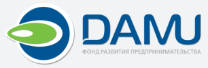 Кызылординская область
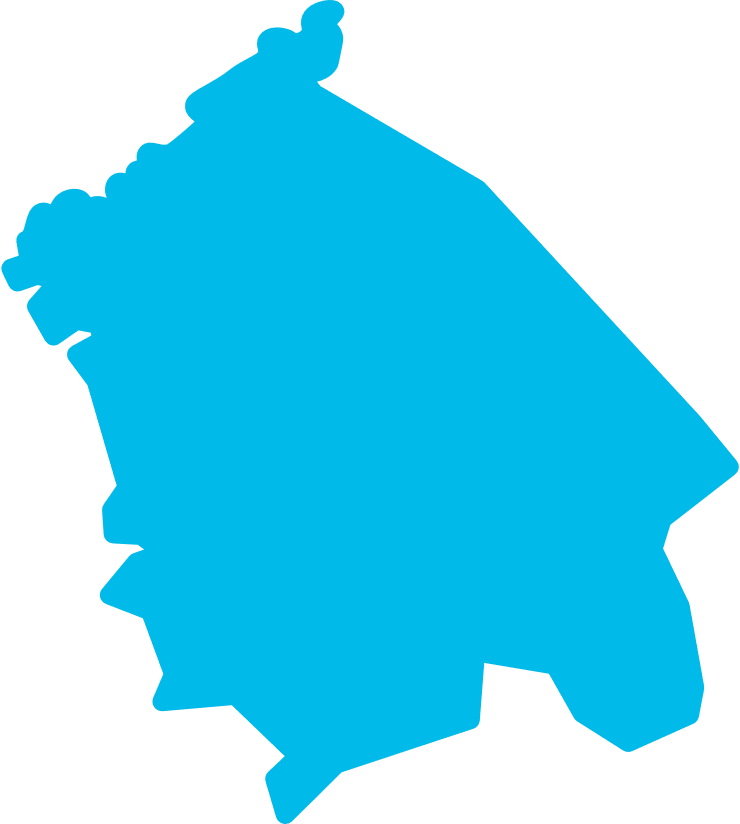 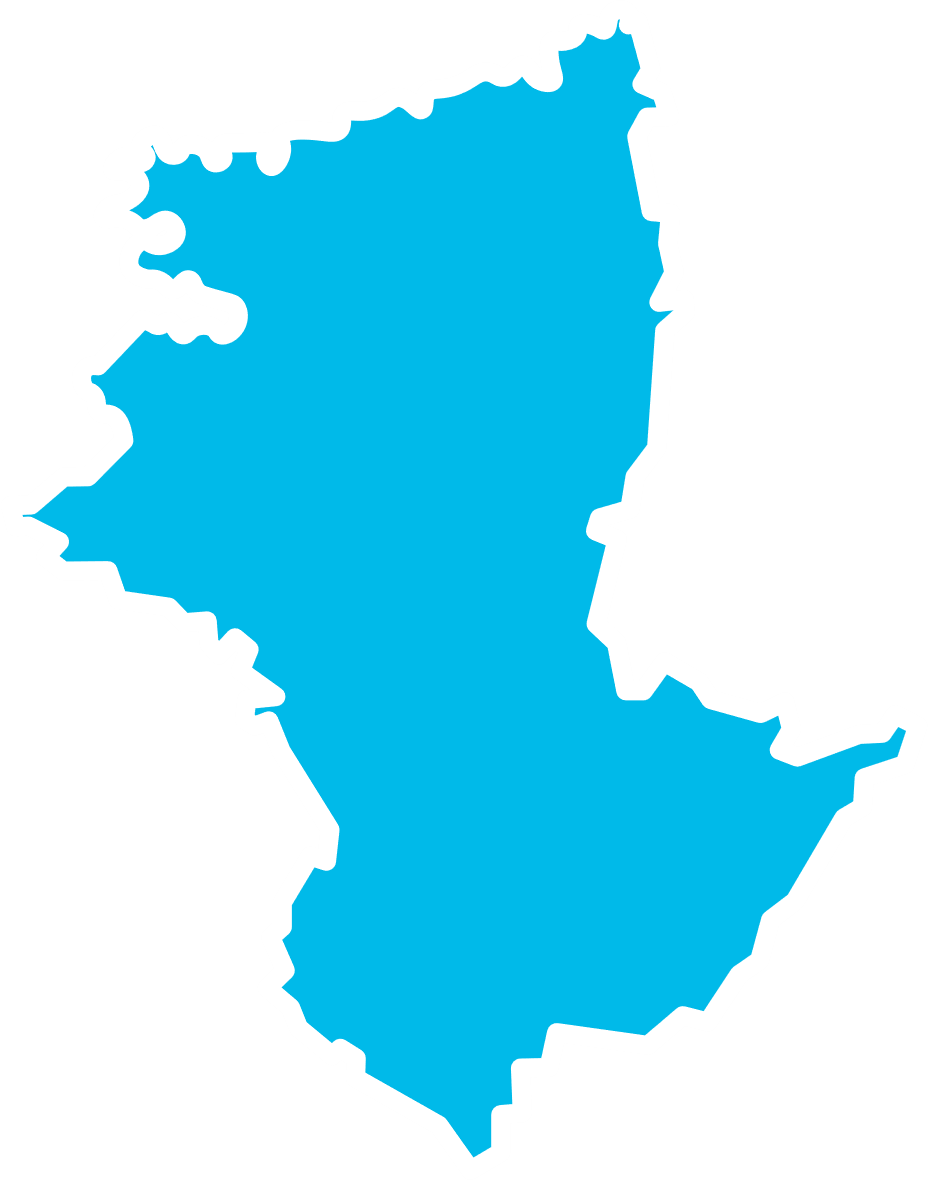 Описание региона

Кызылординская область — область в южной части Казахстана. 
Административный центр: город Кызылорда. 

Кызылординская область - образована в 1938 году из части современной Туркестанской области. 17 июня 1997 года указом Президента Казахстана транскрипция названия области на русском языке изменена с Кзыл-Ординская на Кызылординская.
Приоритетными направлениями развития экономики региона являются производства по выпуску йодированной пищевой соли, полиэтиленовых труб и железобетонных изделий. Область обеспечивает около 15% всей нефтедобычи Казахстана, 90% валового сбора риса по республике. Также область в числе лидеров по реализации программ в сфере животноводства.
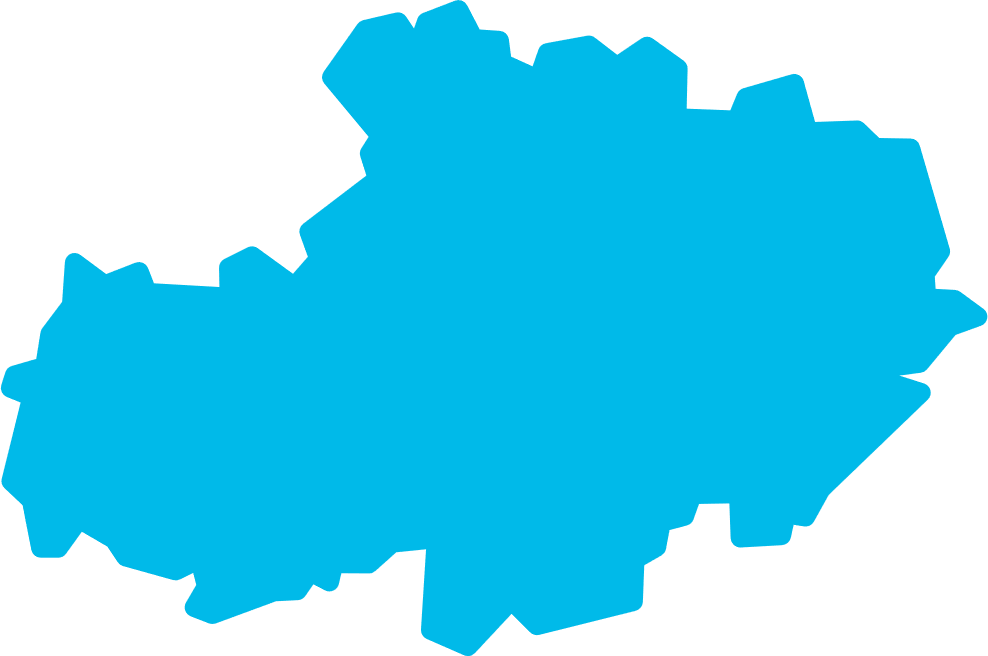 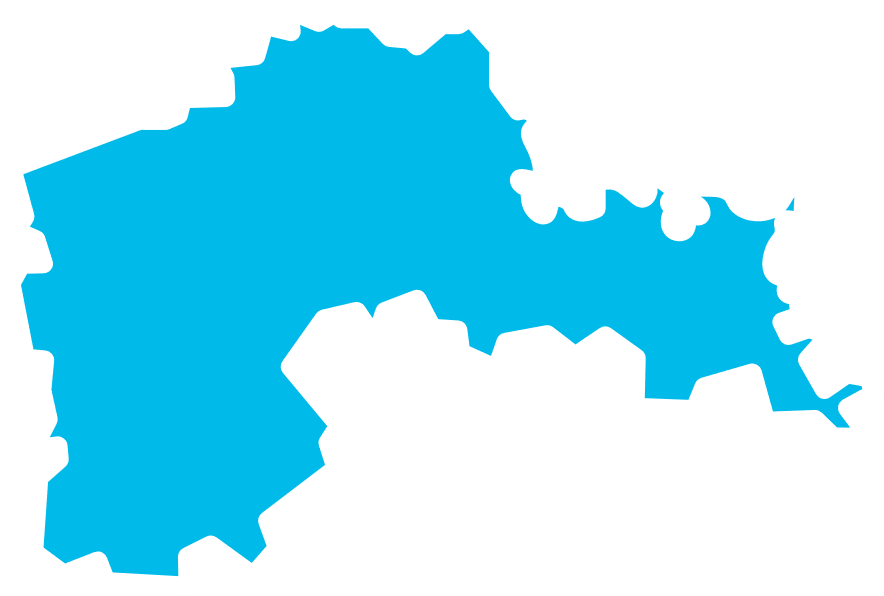 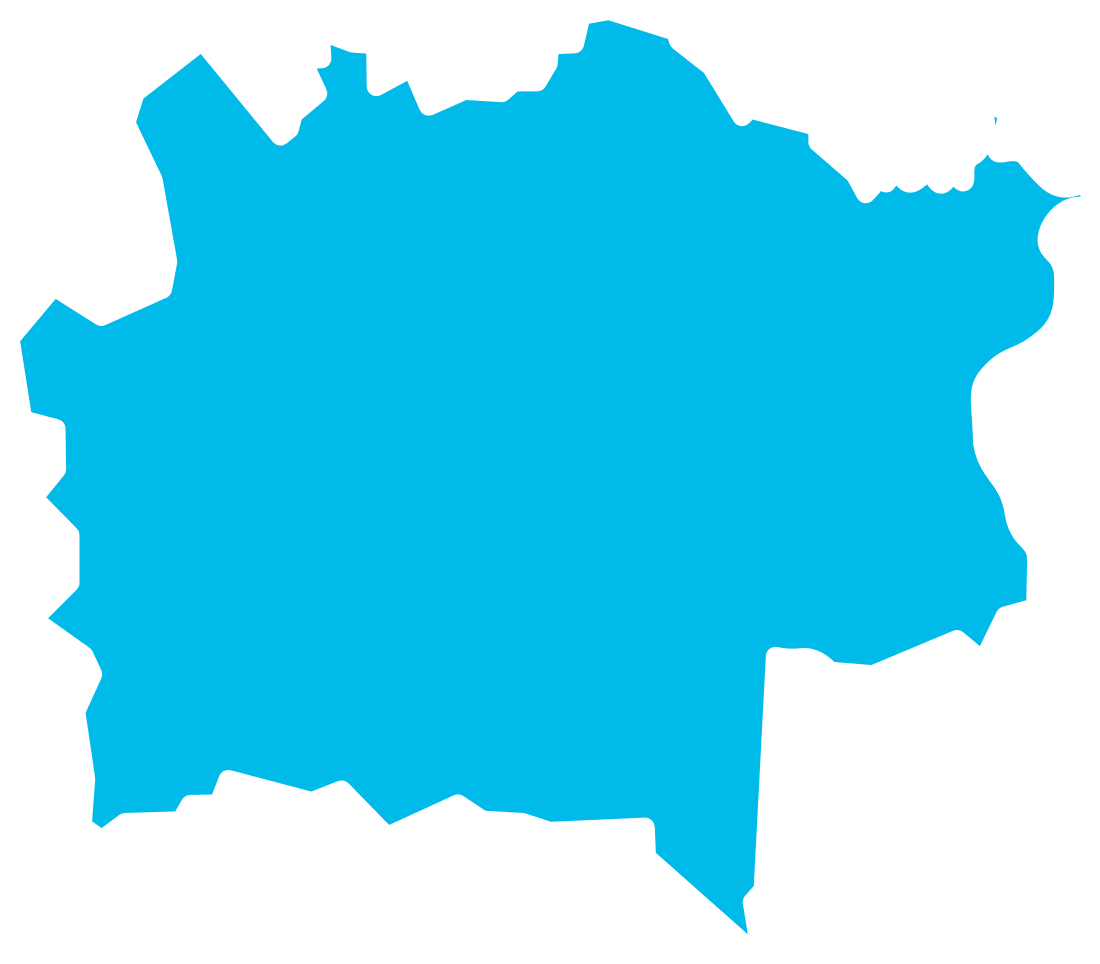 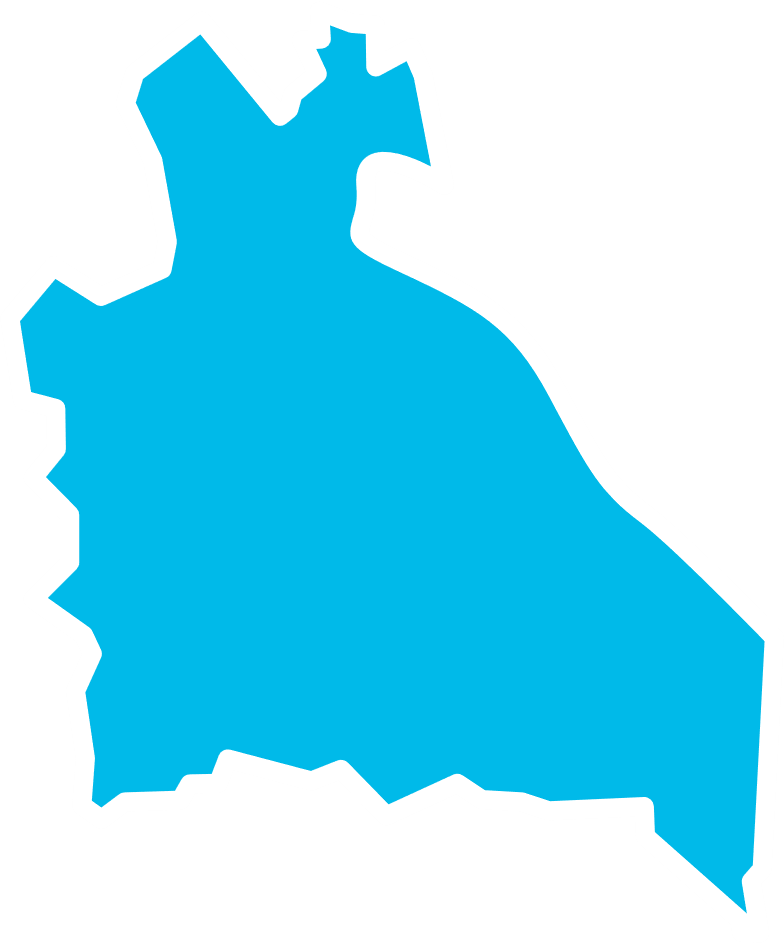 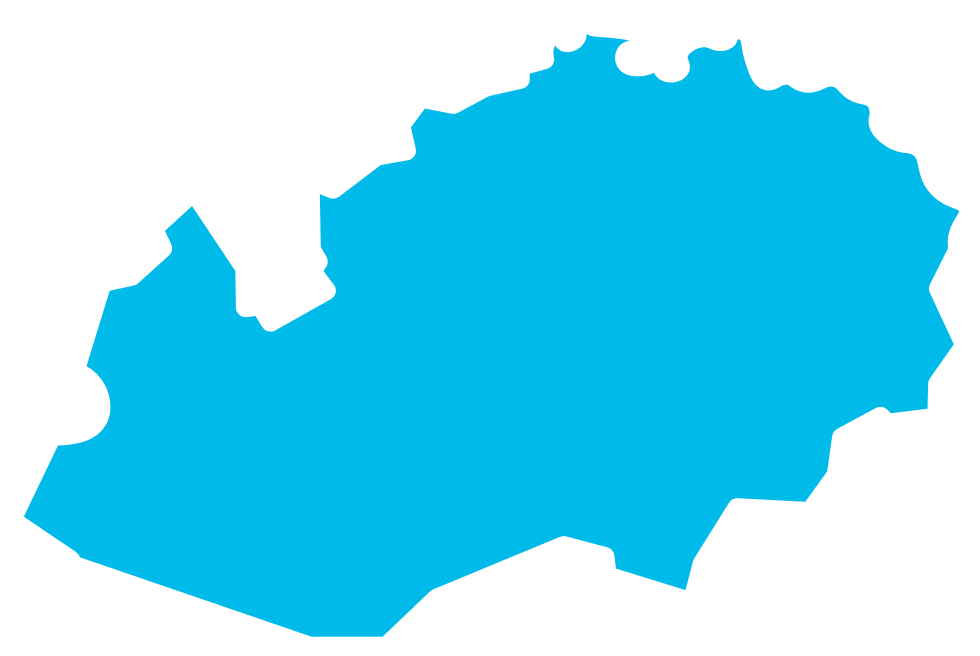 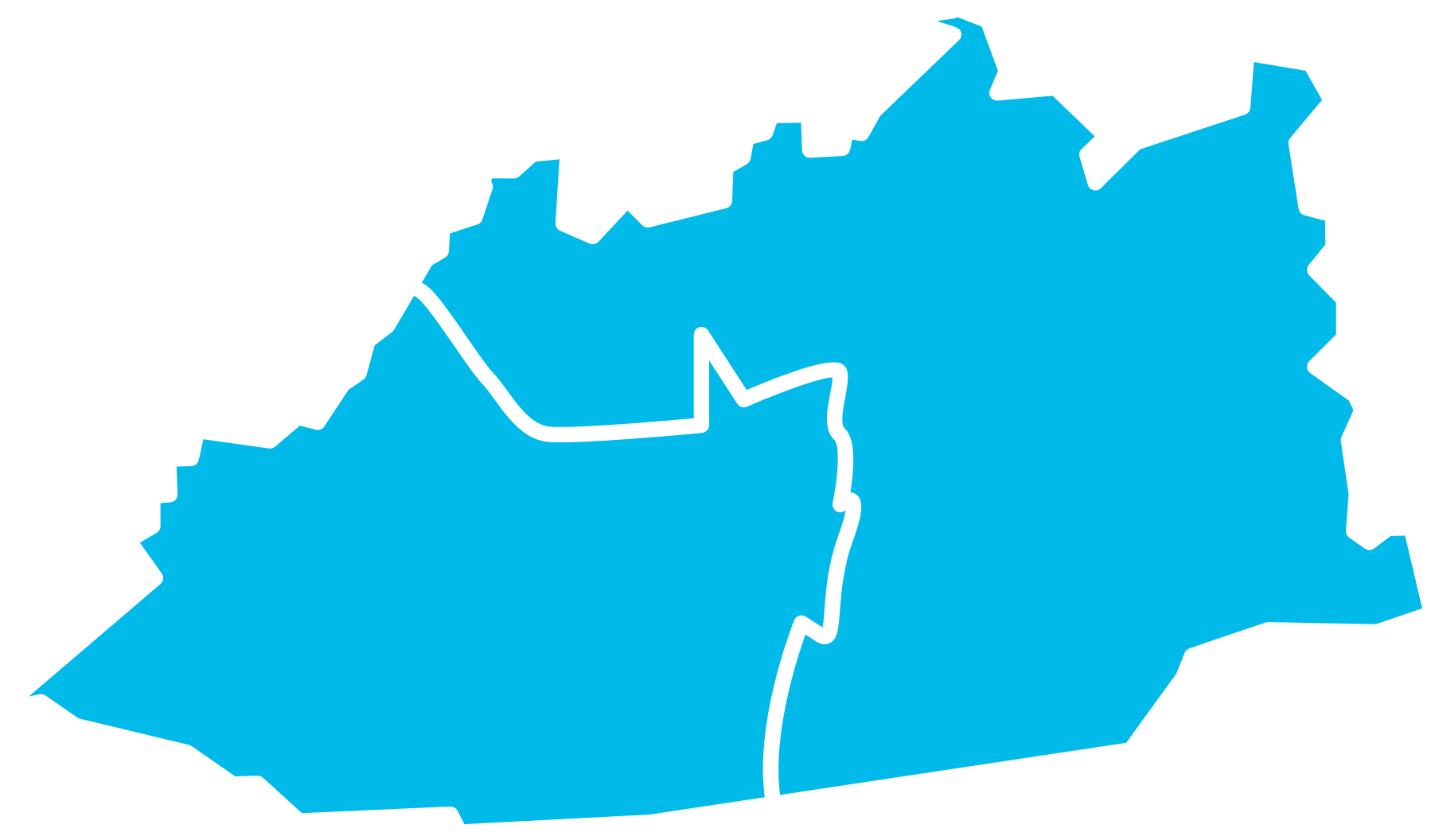 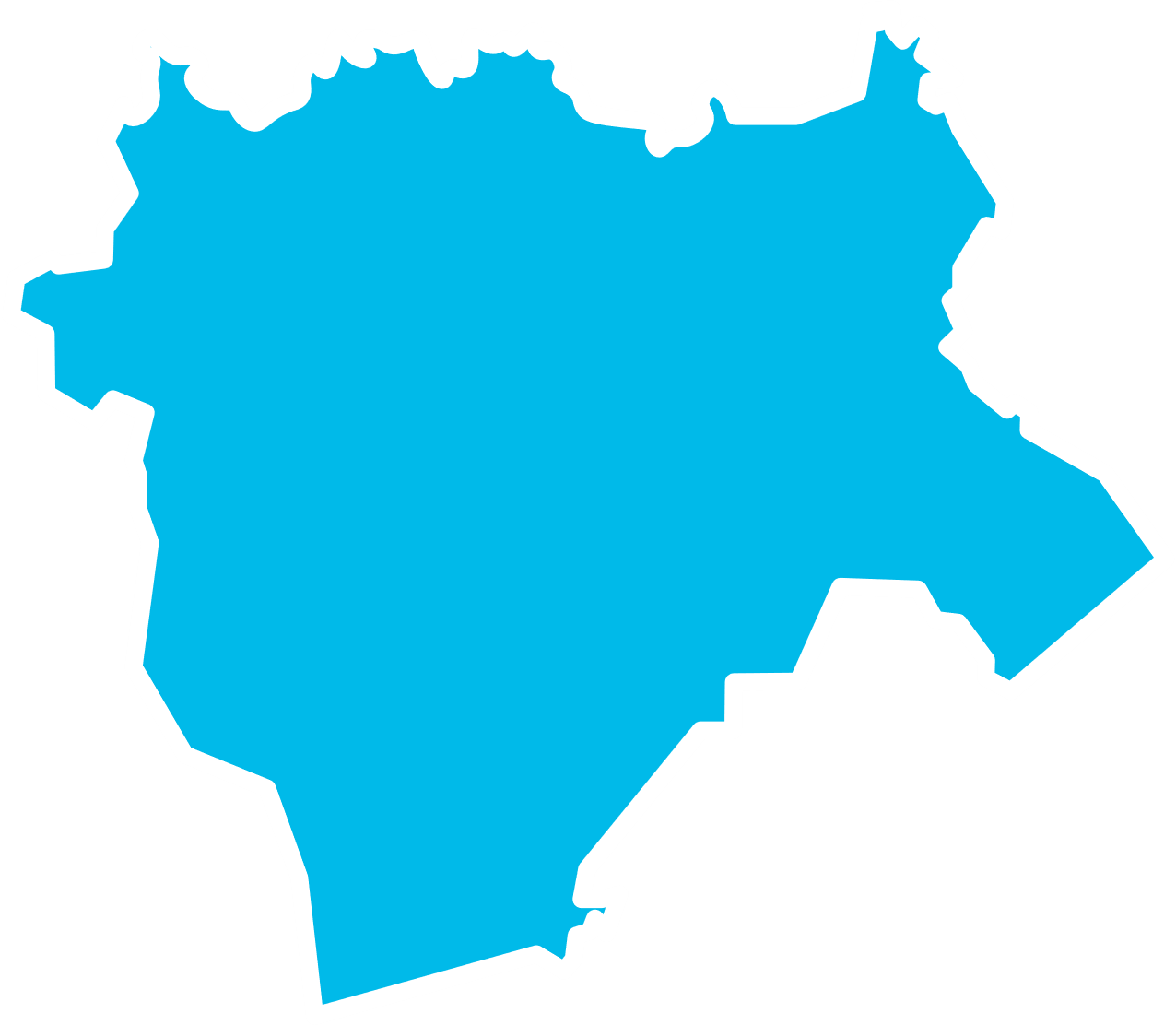 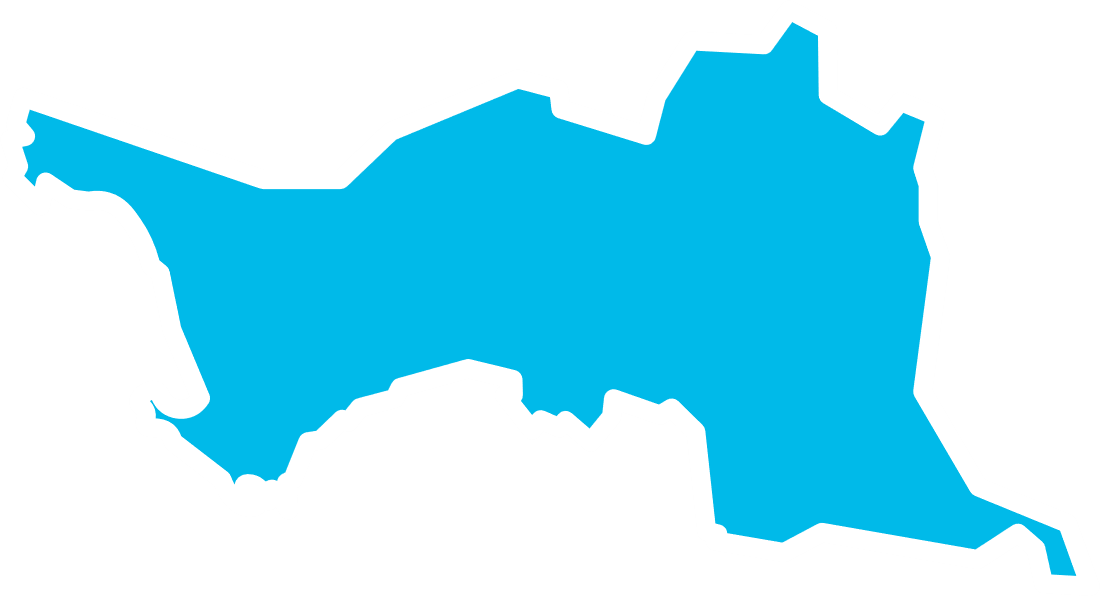 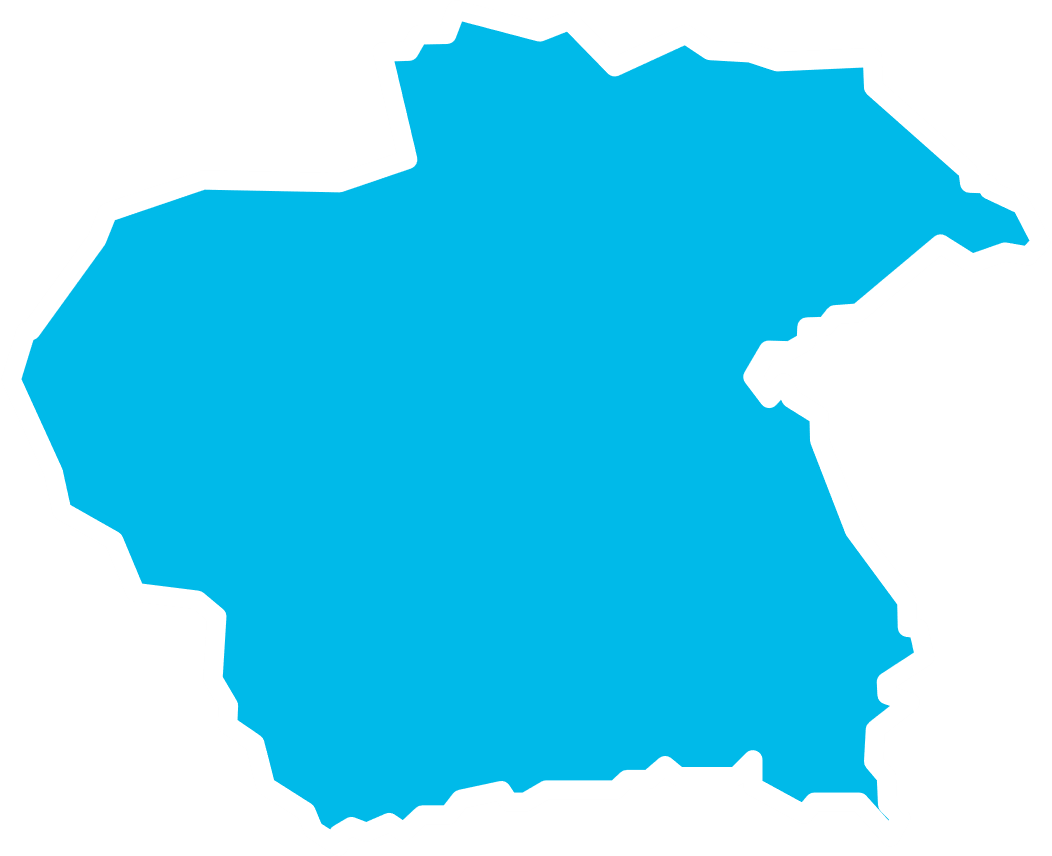 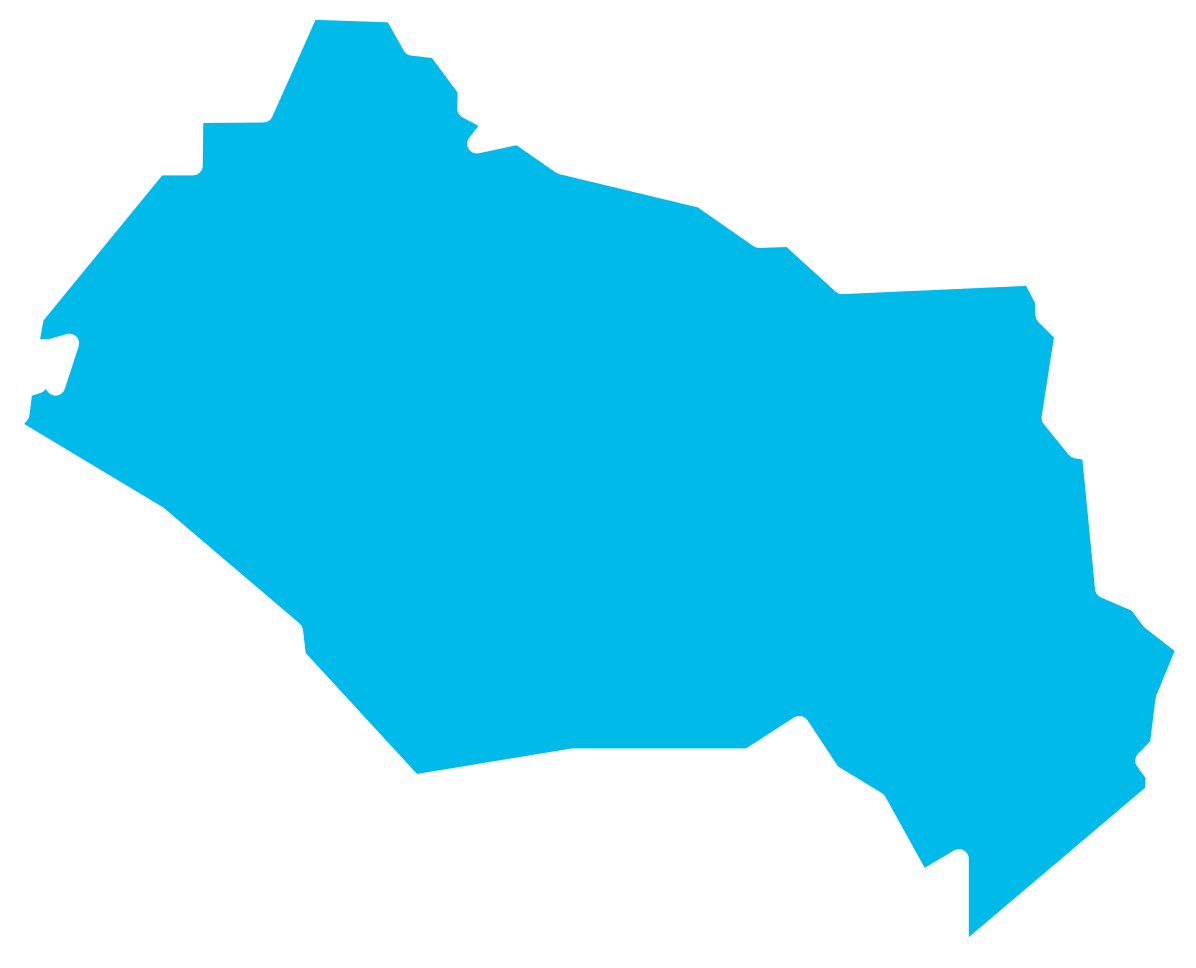 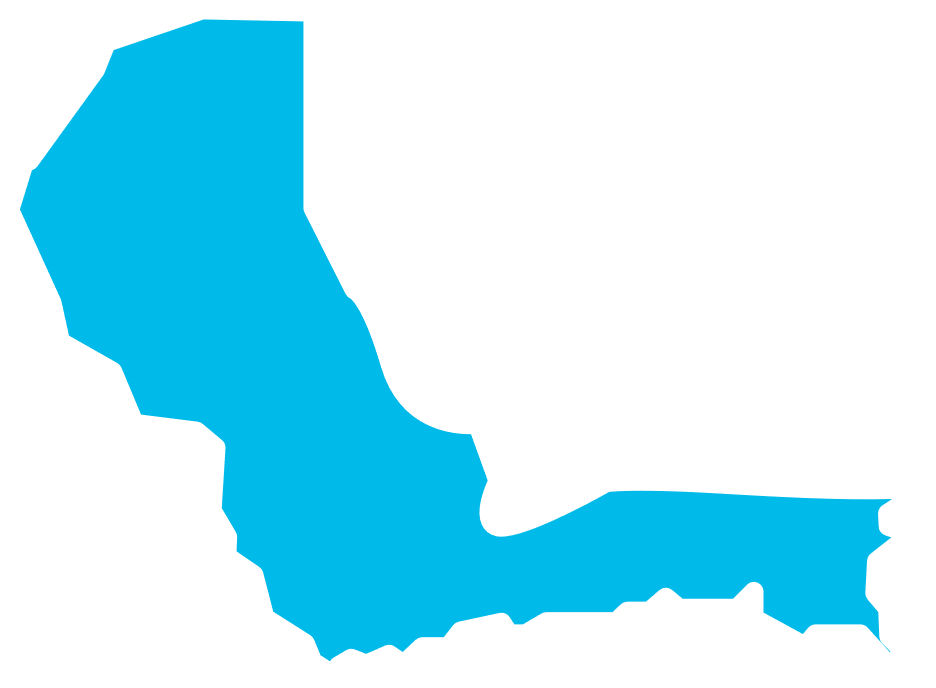 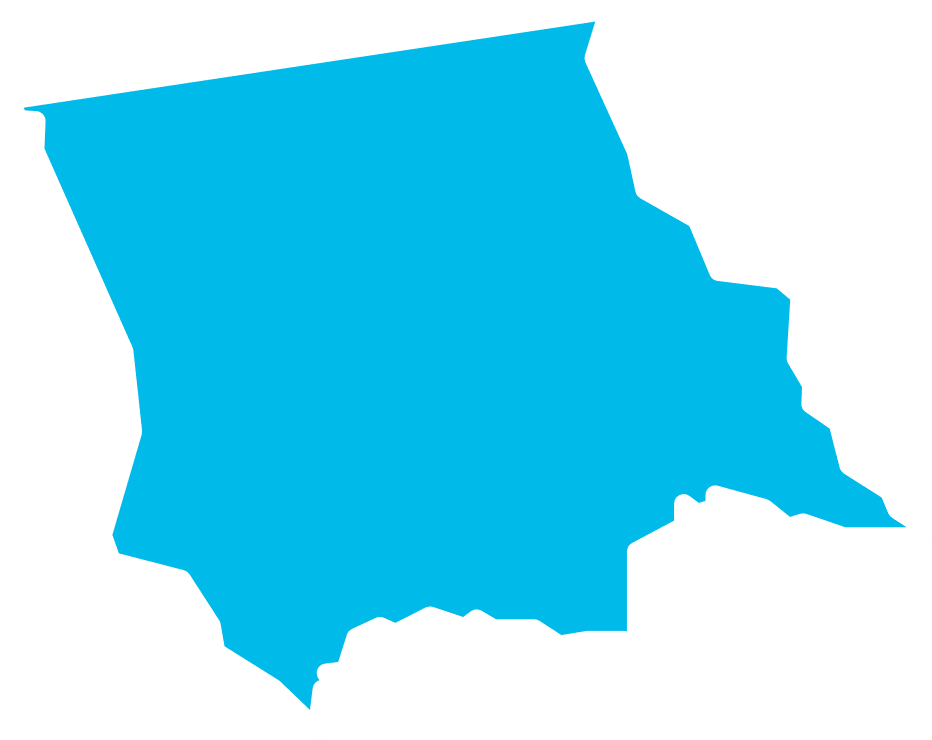 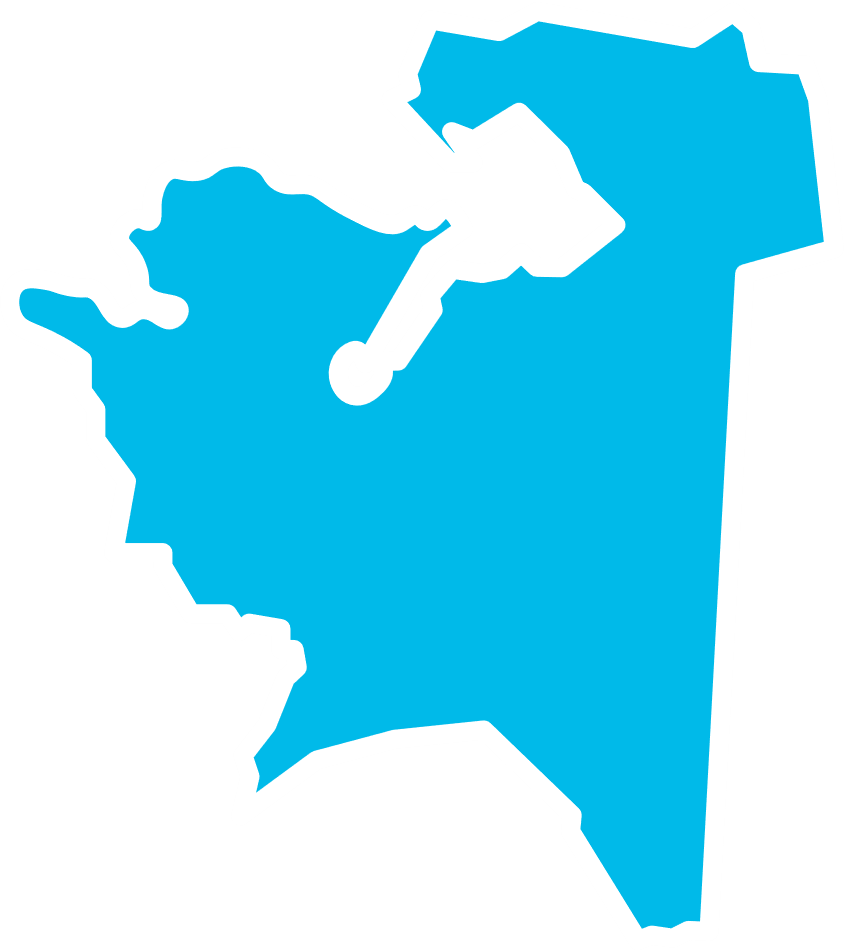 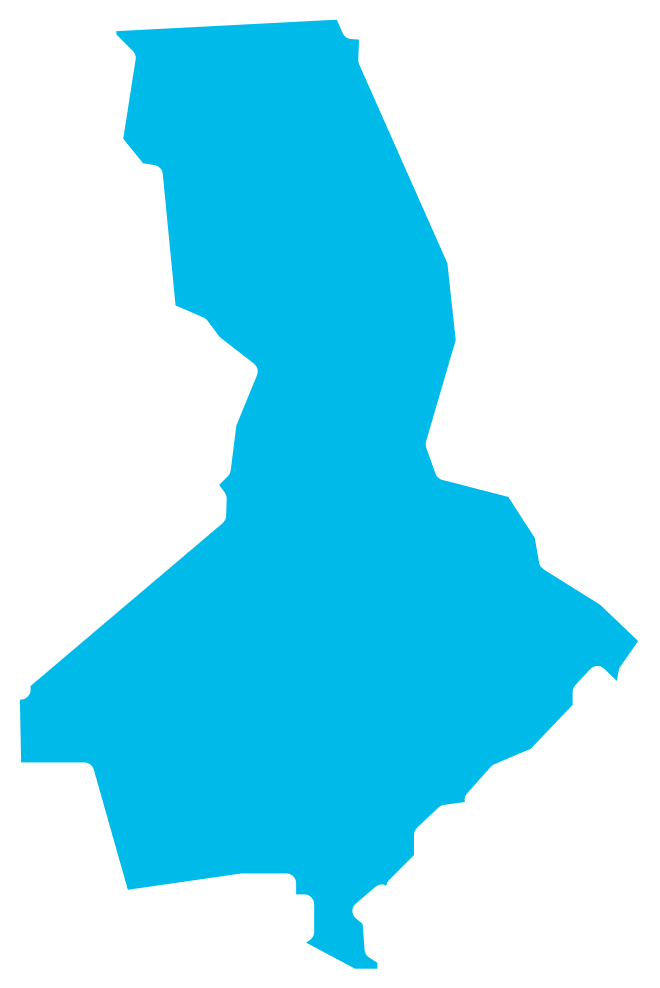 Статистика региона
Население –844 480 чел. (4,2 % от общего количества по РК, 9-е место);
Площадь – 226 019 км² (11,3 %, 3-е место*);
Кол-во действующих субъектов МСБ -64 478 ед. (3,2% от общего количества по РК, 11-е место);
Численность занятых в МСБ -114 530 чел. (2,7% от общего количества по РК), вклад МСП в занятость региона -34,3%;
ВДС МСП- 97,5 млрд тенге (1,0% от общей суммы по РК) (вклад МСП в ВРП составляет 16,9%).
2
*Площадь указана без учета городов Республиканского значения
Статистика вклада Кызылординской области в экономику страны
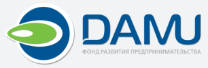 Налоги и платежи в государственный бюджет за 6 мес. 2024г. (млрд тг.)
ВРП и ВДС МСП РК за 3 мес. 2024г.
(млрд тг.)
ВРП на душу населения РК за 3 мес. 2024г. ($ США)
ВРП Казахстана составил 26,0 трлн тг.:
ВРП Кызылординской области составил 576 млрд тг.
ВДС МСБ Казахстана составил 9,8 трлн тг.:
ВДС МСБ Кызылординской области составил 97 млрд тг. (доля ВДС МСП в ВРП региона составила 16,9%)
Налоги и платежи в государственный бюджет за полгода 2024 года в Казахстане составили 9,6 трлн тг.
Налоги и платежи Кызылординской области составили 157,9 млрд тг. (1,6% от общего показателя по РК)
Источник:: Бюро национальной статистики АСПИР РК(https://www.stat.gov.kz)
*КБК 6 – Поступление от продажи финансовых активов государство; КБК 8 – Используемые остатки бюджетных средств
3
Статистика занятости населения Кызылординской области
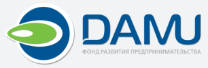 Уровень эконом. активности, чел.
Уровень занятости, чел
Структура занятости, чел.
Структура занятого населения
Структура самозанятого населения
4
Источник: Бюро национальной статистики АСПИР РК(https://www.stat.gov.kz)
Количество действующих субъектов МСБ
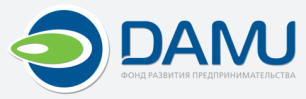 64 478
тыс. МСБ
В разрезе отраслей по Кызылординской области преобладают:

Торговля– 36,5% или 23,5 тыс. ед.
Сельское хозяйство– 19,4% или 12,5 тыс. ед.
Прочие виды услуг– 15,1% или 9,7 тыс. ед.
5
Источник: Бюро национальной статистики АСПИР РК(https://www.stat.gov.kz)
Количество действующих субъектов МСБ и результаты поддержки Фонда
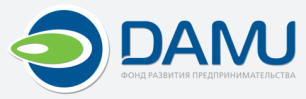 Кол-во проектов за посл. 5 лет, ед.
Сумма кредитов за посл. 5 лет, млрд тг.
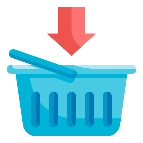 56,6
5 944
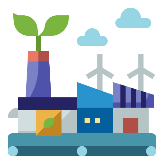 12,2
1 487
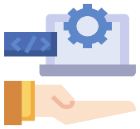 27,5
1 499
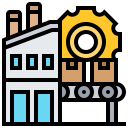 1 135
53,0
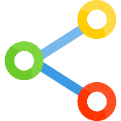 227
9,0
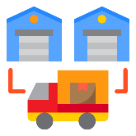 717
17,3
Результаты по всем финансовым программам по Кызылординской области: 12,0 тыс. проектов 
на сумму кредитов 212,3 млрд тенге
6
По состоянию на 01.07.2024 г.
Экспорт Кызылординской области за 5 мес. 2024г.
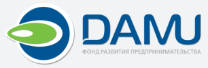 Общий объем экспорта составил: 294 566 тыс. $
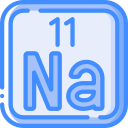 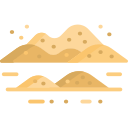 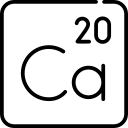 Соли оксометаллических или пероксометаллических кислот на 987 тыс. $
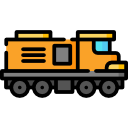 Известь на 509 тыс. $
Пески природные всех видов на 1 113 тыс. $
Железнодорожные локомотивы и тендеры на 477 тыс. $
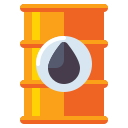 Нефтепродукты на 1 127 тыс. $
Экспорт
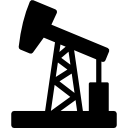 Нефть сырая на 204 936 тыс. $
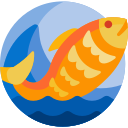 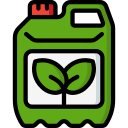 Филе рыбное и прочее мясо рыбы на 2 887 тыс. $
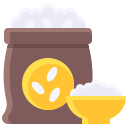 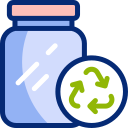 Продукты неорганической химии на 46 136 тыс.$
7
Стекло на 4 570 тыс. $
Источник: Бюро национальной статистики АСПИР РК(https://www.stat.gov.kz)
Комитет гос.доходов (https://kgd.gov.kz)
Рис на 12 013 тыс.$
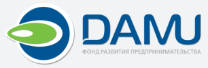 Импорт Кызылординской области за 5 мес. 2024г.
Общий объем импорта составил: 49 662 тыс. $
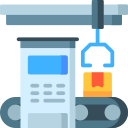 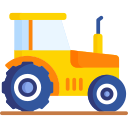 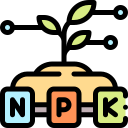 Машины и механические устройства для промышленного производства на 1 110 тыс.$
Тракторы на 873 тыс. $
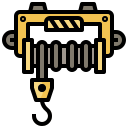 Удобрения минеральные и химические на 1 592 тыс.$
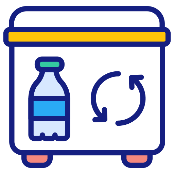 Подъемные машины на 755 тыс. $
Пластмассы на 1 838 тыс. $
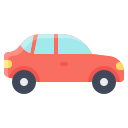 Импорт
Автомобили на 5 553 тыс. $
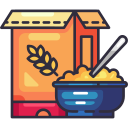 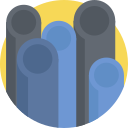 Готовые продукты из зерна, злаков на 1 894 тыс. $
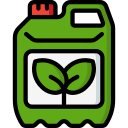 Трубы на 4 686 тыс. $
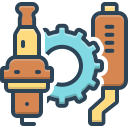 Продукты неорганической химии на 3 667 тыс.$
Части и принадлежности моторных транспортных средств на 3 846 тыс. $
Источник: Бюро национальной статистики АСПИР РК(https://www.stat.gov.kz)
Комитет гос.доходов (https://kgd.gov.kz)
8
Выводы по текущей ситуации
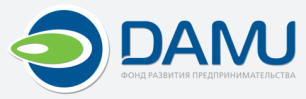 Конкурентные преимущества:
1) Выгодное географическое расположение, наличие автомагистрали «Западная Европа -Западный Китай», железной дороги «Москва - Алматы- Астана»;
2) Инвестиционная привлекательность (наличие 6 индустриальных зон);
3) Наличие космодрома Байконур, исторического культурного наследия и рекреационного потенциала позволяют развивать туризм;
4) Запасы углеводородного сырья, цветных металлов (медь, свинец, цинк и золото), черных металлов (железо, титан и ванадий), урана, кварцевых песков, песков строительных, известняка, ракушечника;
5) Благоприятные почвенно - климатические условия для развития растениеводства и животноводства;
6) Обеспеченность населения области природным газом;
7) Горнодобывающая и аграрная специализация региона создают условия для развития этих отраслей за счет растущих внутренних и внешних рынков сбыта продукции;
8) развитие и наращивание межрегиональных связей, развитие транзитного потенциала и АПК.
Слабые стороны:
1) Мелкотоварность сельскохозяйственного производства, слабая кормовая база, недостаток полнорационных кормов и, как следствие, низкая продуктивность скота и птицы, низкая доля отечественной продукции и глубокой переработки на внутреннем рынке продовольственных товаров;
2) Высокий износ сетей электроснабжения (68%);
3) Низкая доля автомобильных дорог областного и районного значения в хорошем и удовлетворительном состоянии (82%).
S
W
Возможности:
1) Оказание адресной социальной помощи лицам, проживающим за чертой бедности, вовлечение их в активные меры содействия занятости для выхода из трудной жизненной ситуации;
2) Кредитование областных бюджетов на строительство и приобретение жилья специалистам в области здравоохранения, образования, социального обеспечения, культуры, спорта и АПК, государственным служащим аппаратов акимов сел, поселков, сельских округов, прибывшим для работы и проживания в сельские населенные пункты по Кызылординской области;
3) Организация информационных консультаций по заинтересованным вопросам (консультации по вопросам предпринимательства, оказание юридической, психологической помощи);
4) Охват молодежи информацией о реализуемых мерах государственной поддержки. Содействие участию молодежи в проекте «Тәуелсіздік ұрпақтары», направленном на поддержку талантливой молодежи до 2025 года;
5) Проведение массовых экологических акций под названием «Чистая природа. Новый Казахстан» (уборка парков, скверов, посадка деревьев);
6) Инновационное развитие через строительство объектов альтернативной энергетики (ветровая, солнечная).
Снижение привлекательности региона для населения: 
1) Миграция населения в крупные населенные пункты (города, поселки, районные центры), которая увеличивает рост очередников на земельные участки для строительства индивидуальных жилых домов, следовательно, создает острую необходимость разработки проектов инженерно-коммуникационной инфраструктуры;
2) Неблагоприятная экологическая ситуация в регионе;
3) Истощение сырьевой базы. Основной вектор экономики региона направлен на добывающую промышленность, при этом обрабатывающая отрасль развивается недостаточными темпами.
O
T
9
Источник: Управление экономики и финансов Кызылординской области
План развития Кызылординской области на 2021-2025 годы